1556
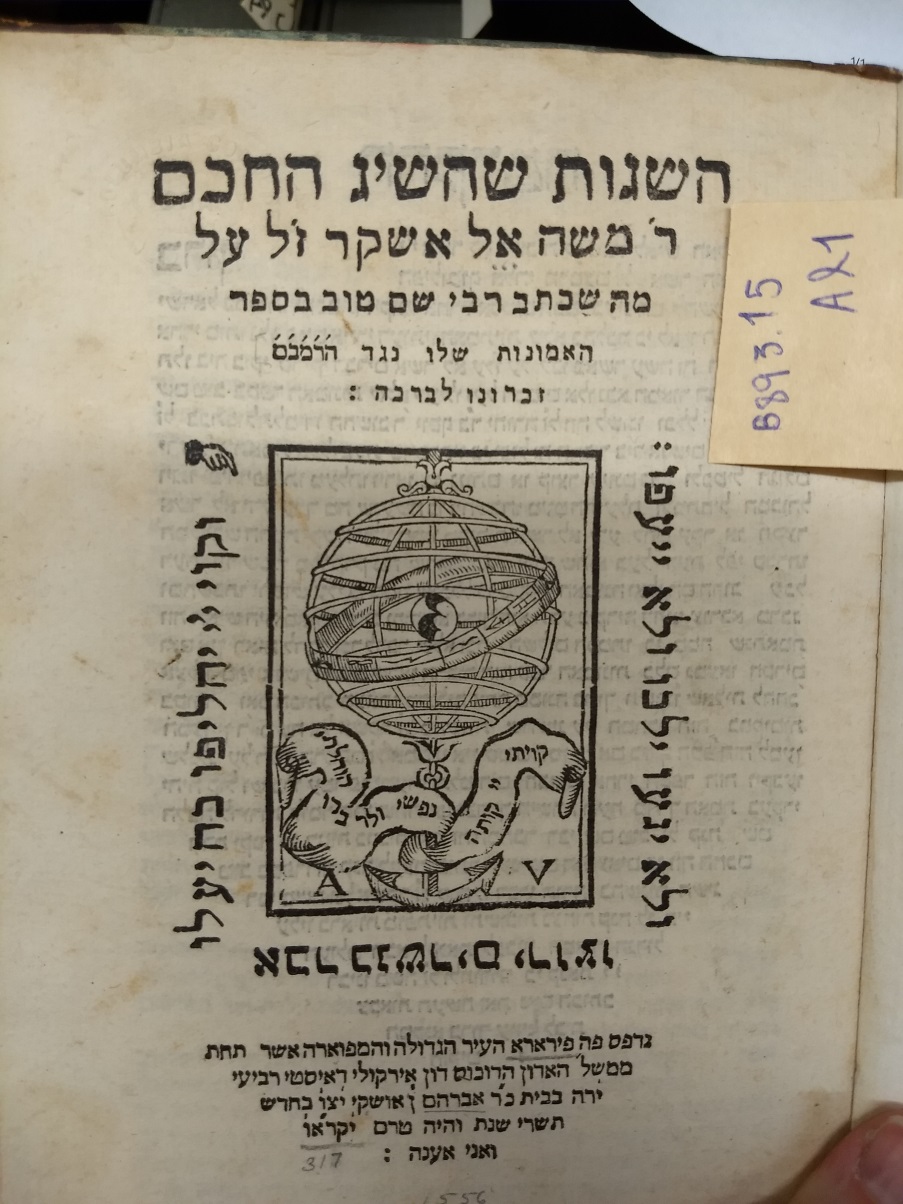 1485
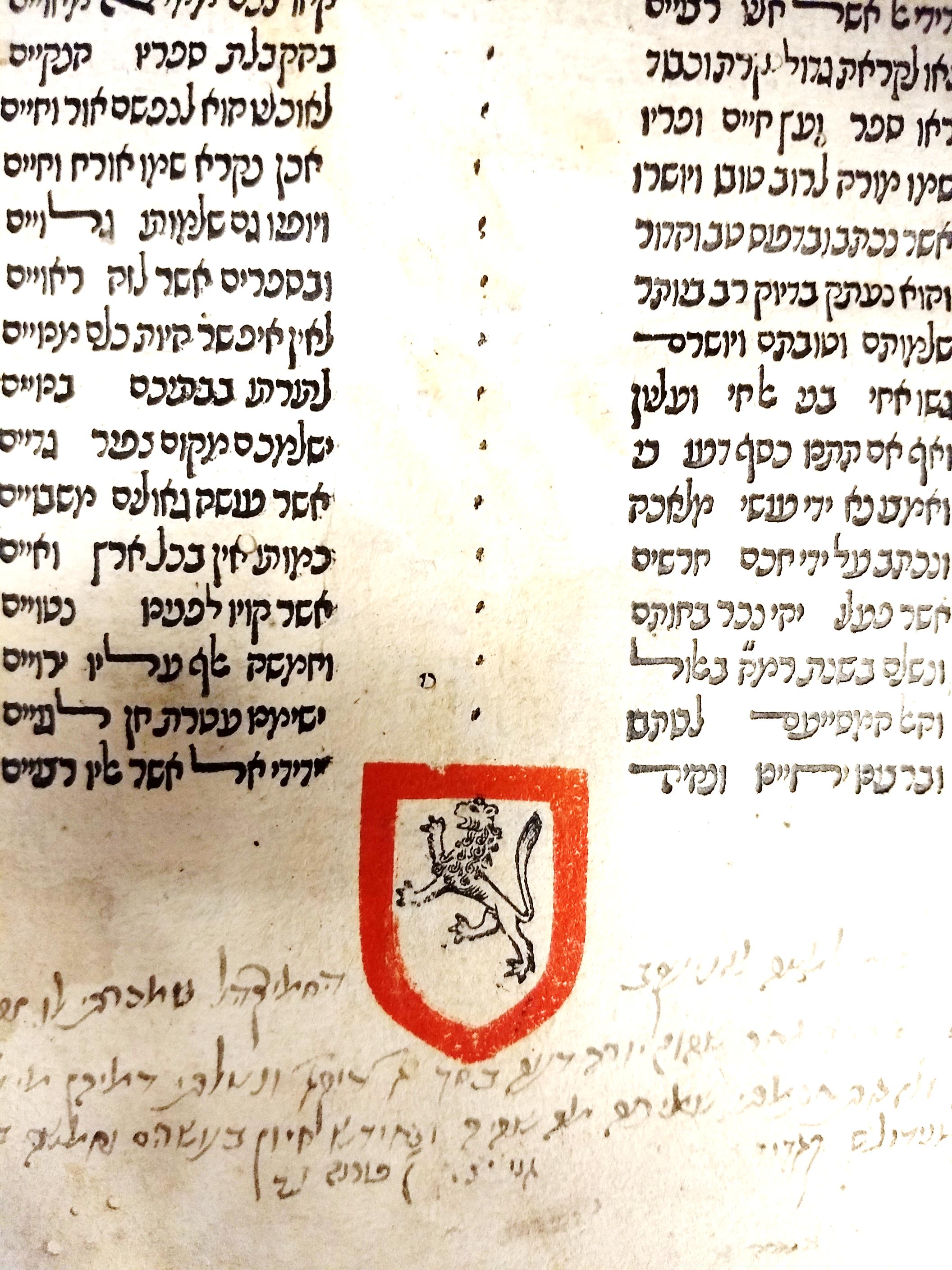 1561
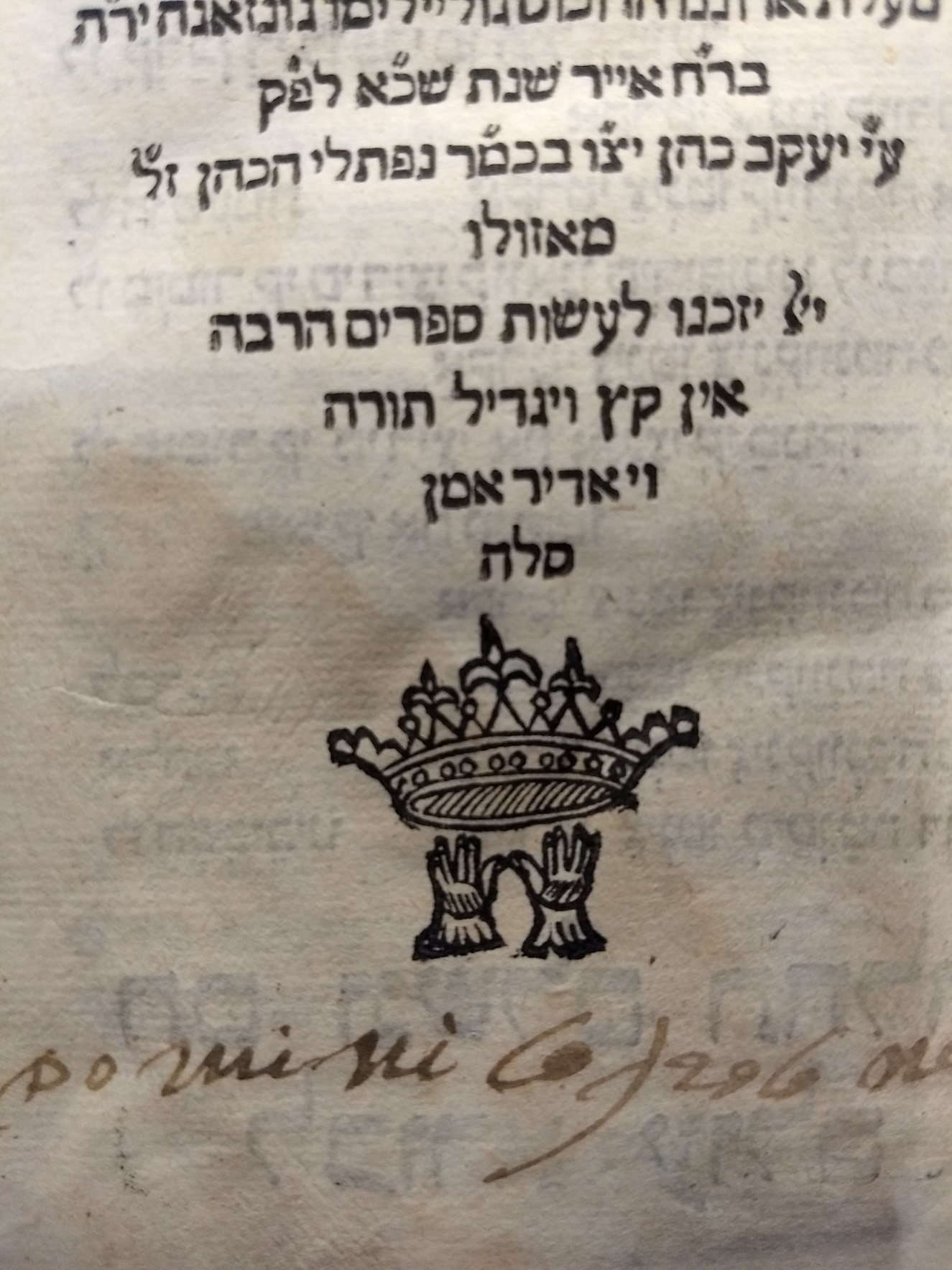 1545
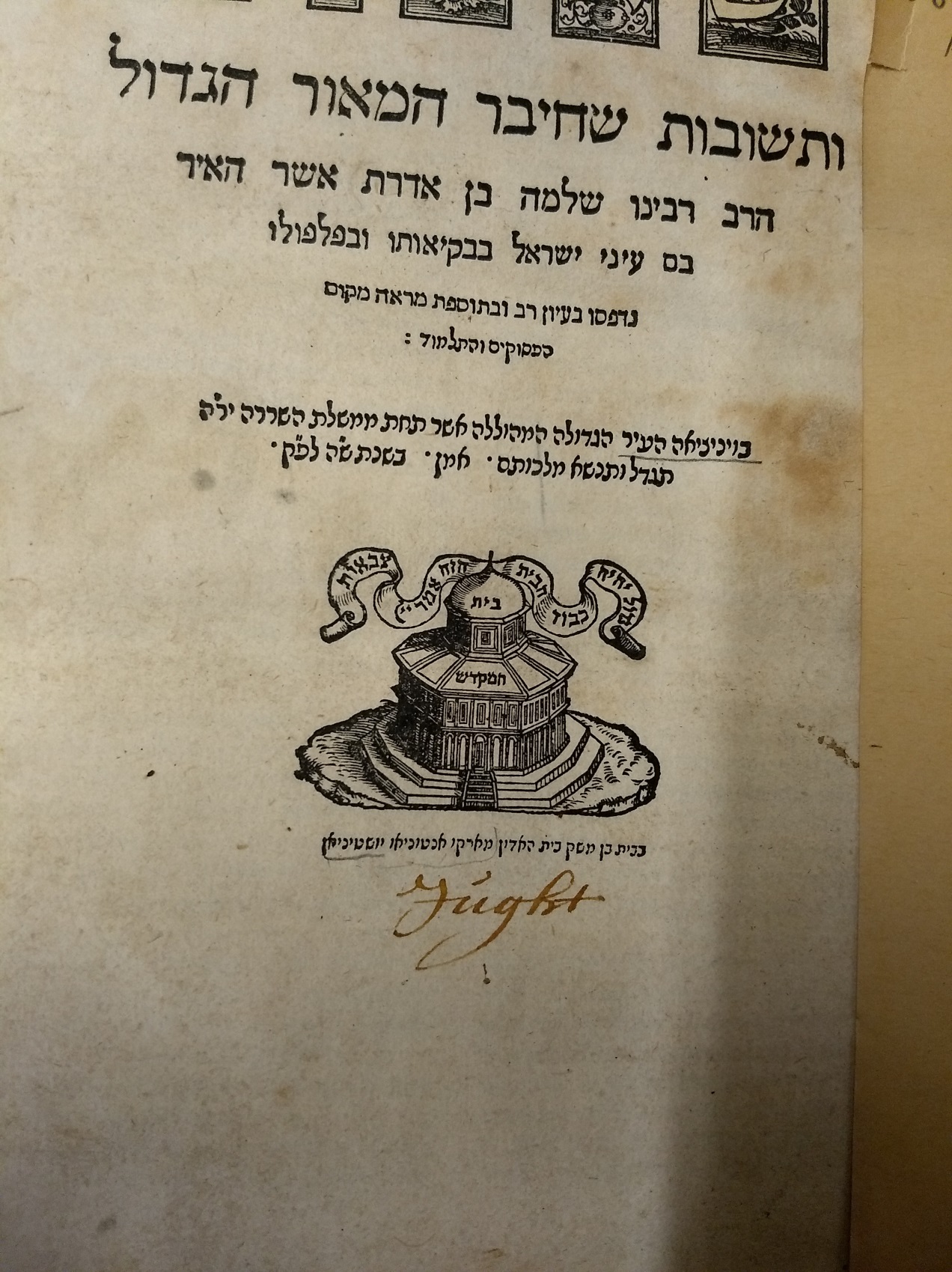 1567
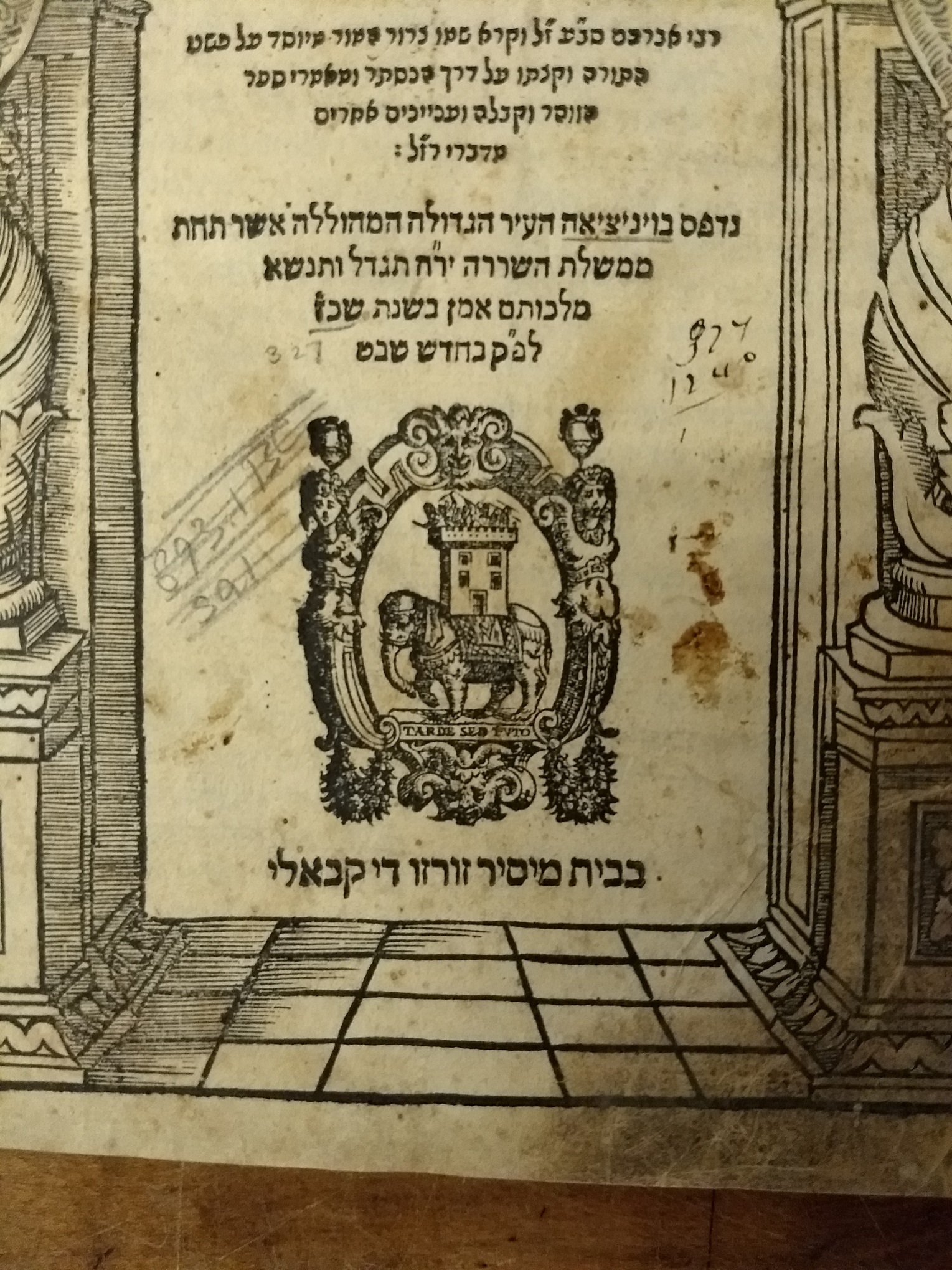 1595
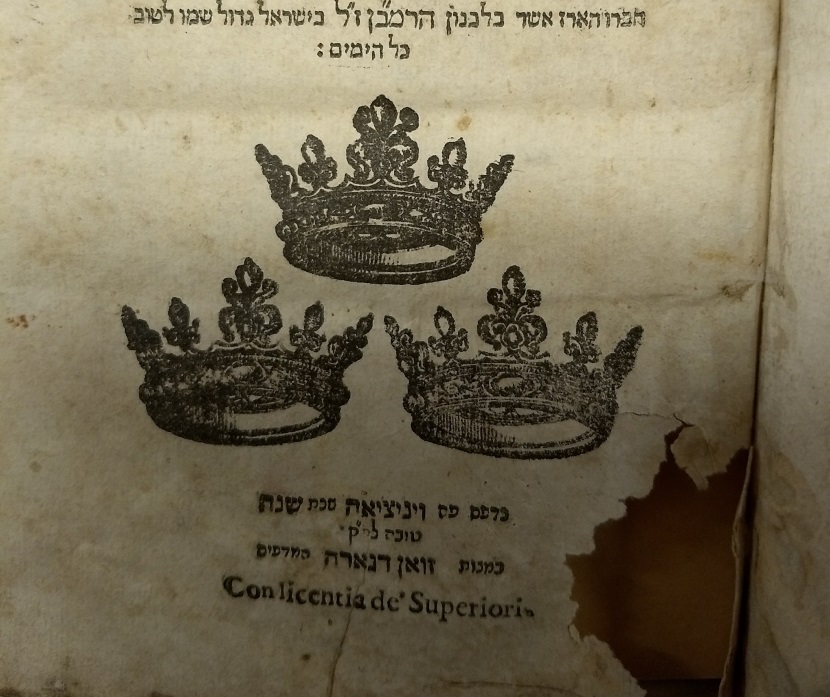 1560
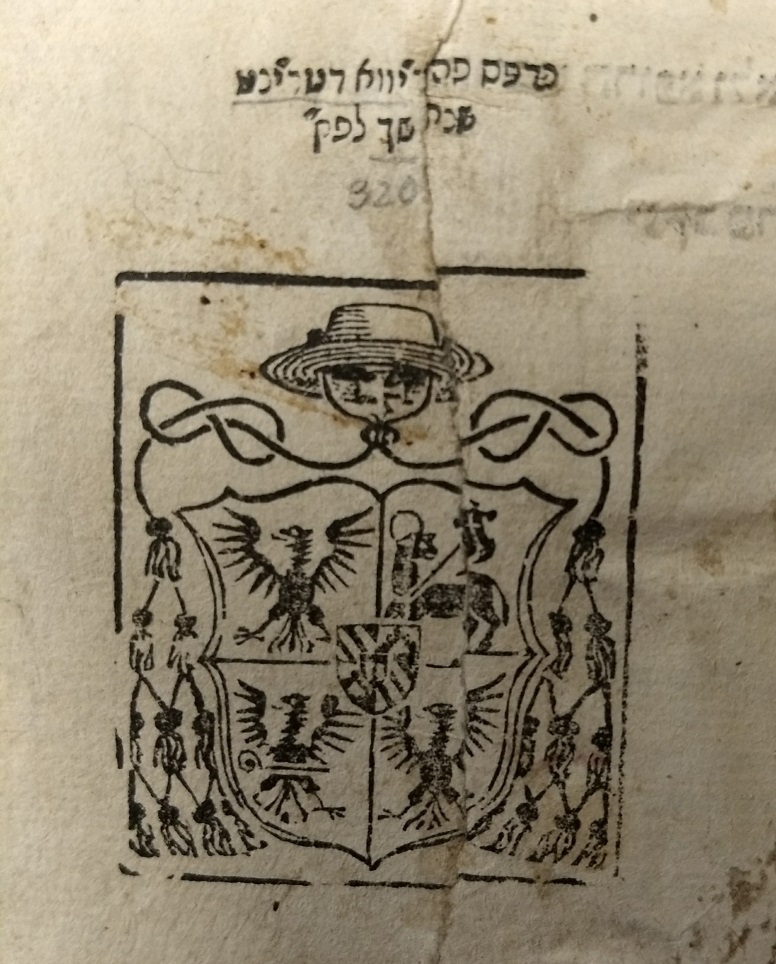 1553
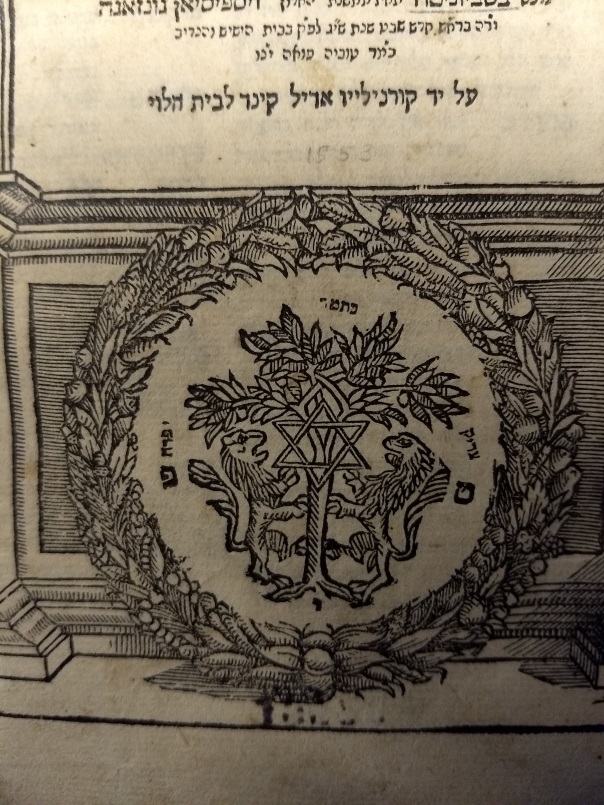 1522
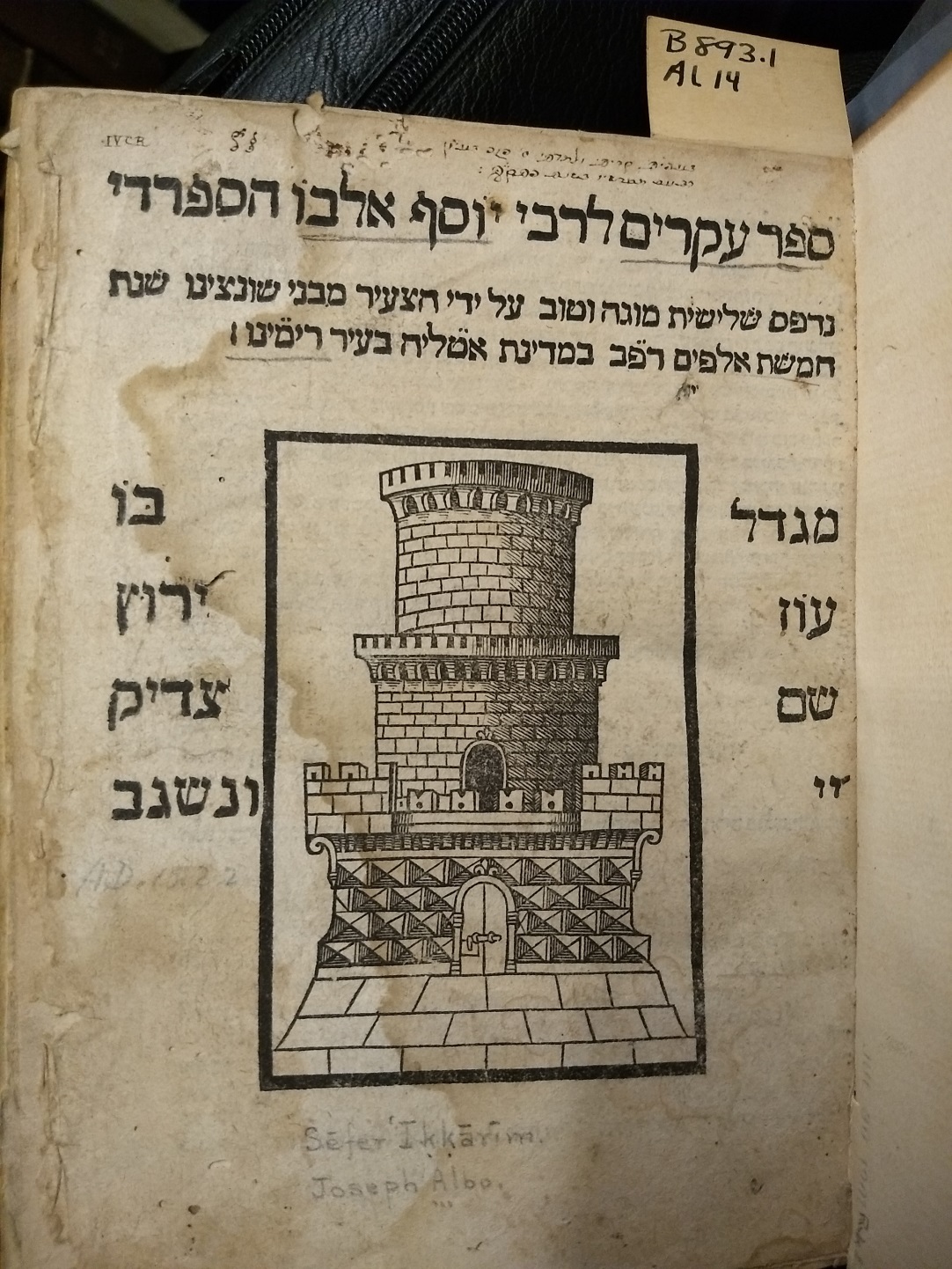 1590
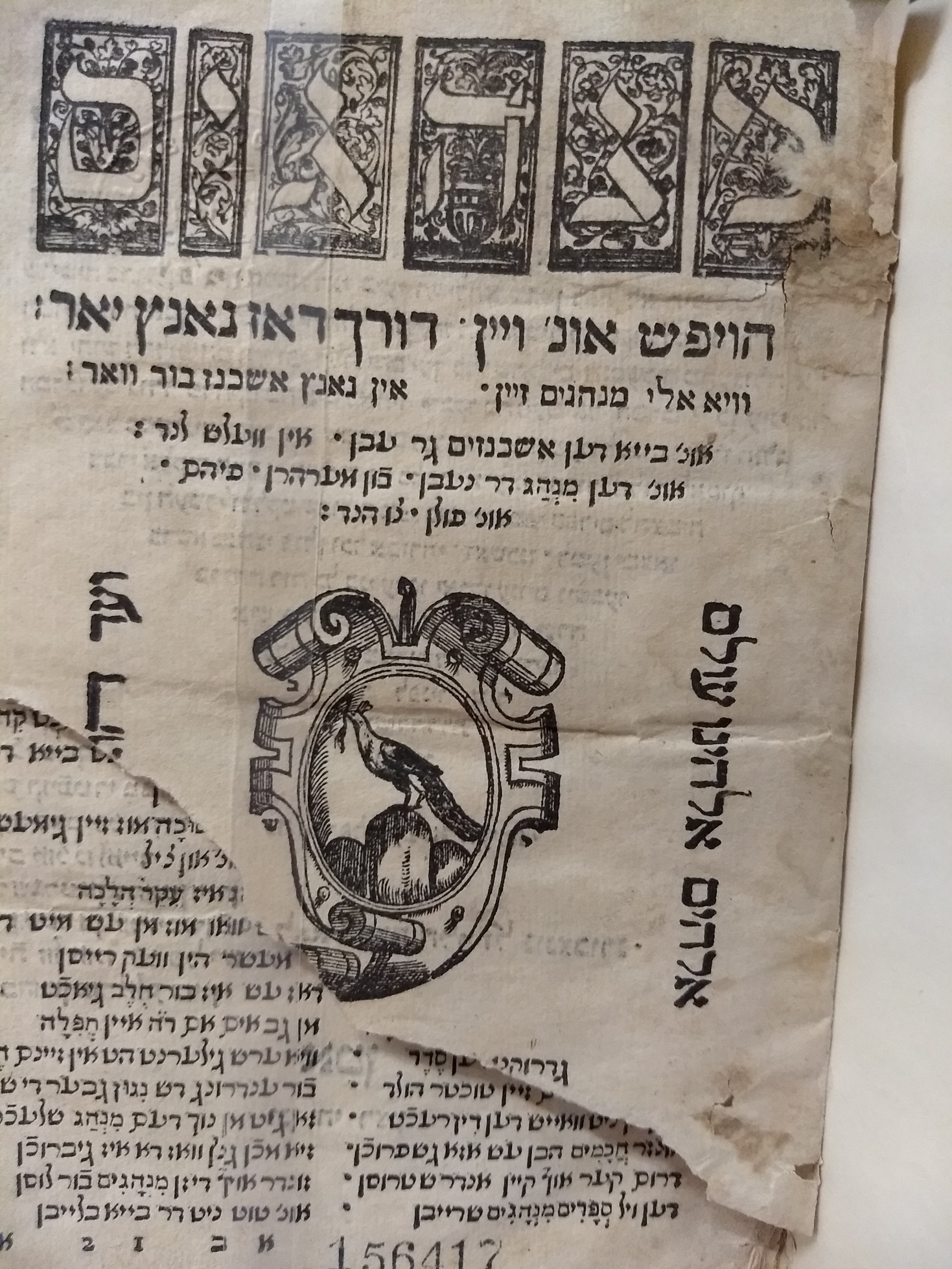 1493
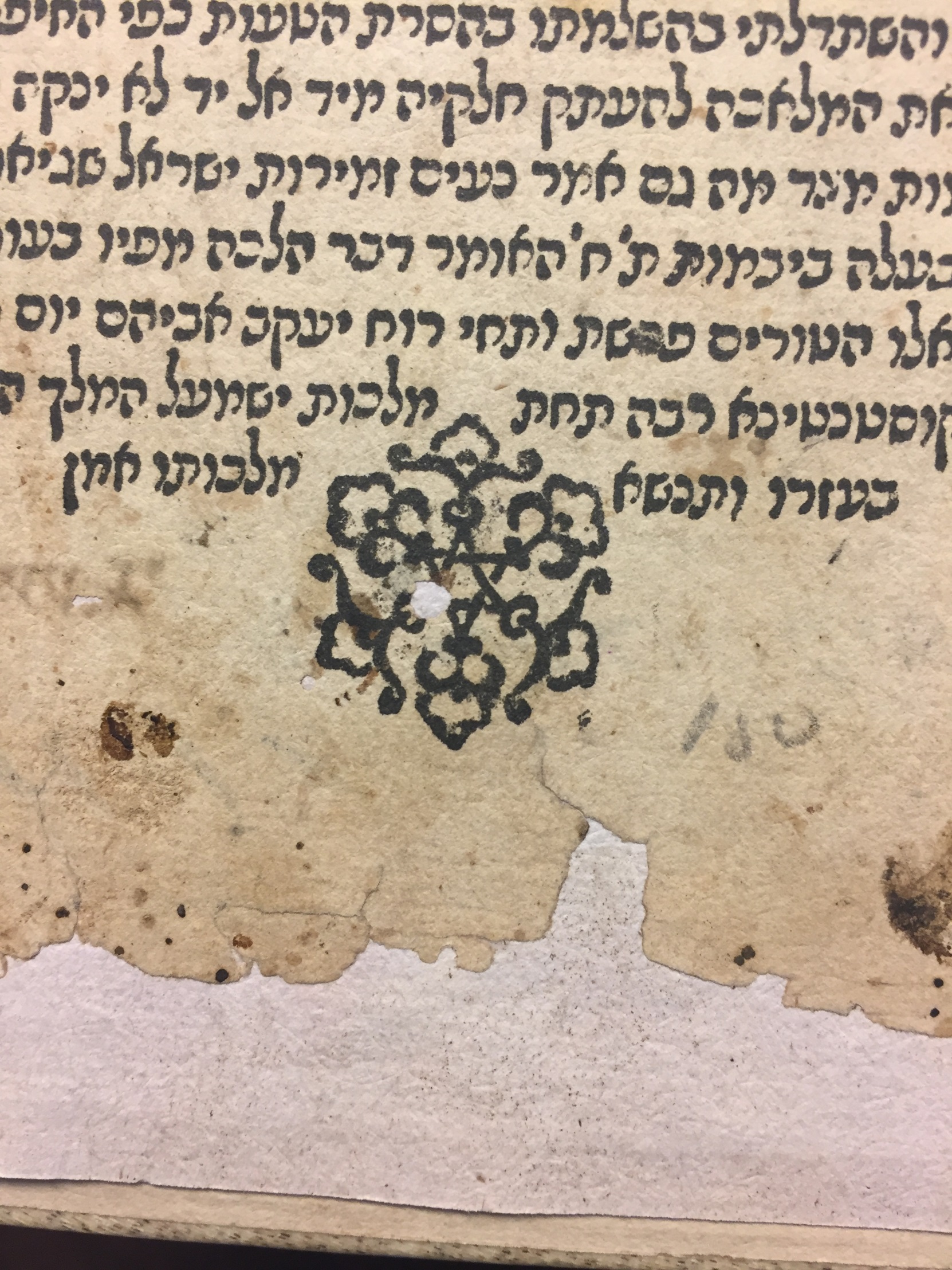 1514
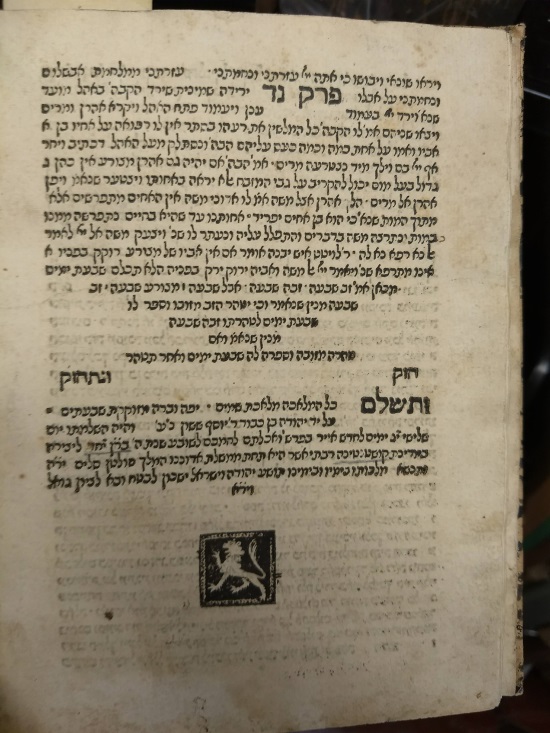